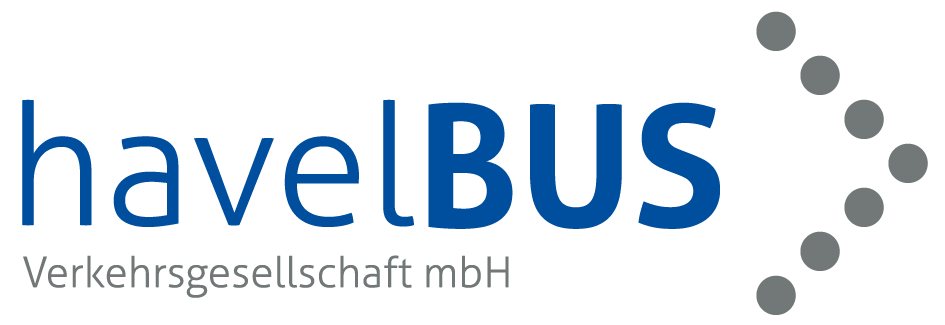 Das sind wir:
240 Mitarbeiter an drei Standorten
(Falkensee, Nauen und Rathenow)
Ausbildungsbetrieb der IHK!
110 Busse
45 Buslinien
1.115 Haltestellen
6,3 Mio. Fahrplankilometer
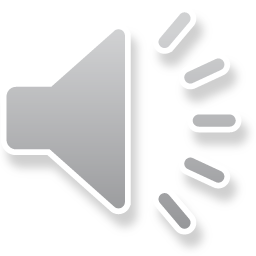 Unsere Ausbildungsberufe
Ran an die starken Jobs:
Ausbildung zum Berufskraftfahrer im Personenverkehr (w/m/d)
Selbständiges Führen von Kraftfahrzeugen
Gewerbliche Beförderung von Personen in Bussen
Kontrollieren, Pflegen und Wartung der Fahrzeuge
Betriebliche Planung und Logistik wie das Erstellen von Einsatzplänen
Verkehrssicherheit und Fahrtechnik
Ausbildung zum Kfz.-Mechatroniker Nutzfahrzeuge  (w/m/d)
Wartung und Reparatur von Fahrzeugen
Diagnose von Fehlern, Störungen und deren Ursachen
Montieren, Demontieren und Instandsetzen von Bauteilen, Baugruppen und Systemen
Planen und Vorbereiten von Arbeitsabläufen sowie Kontrolle und Bewertung von Arbeitsergebnissen
Ausbildungsdauer
Ausbildungsjahr 3
Ausbildungsjahr 2
Ausbildungsstart: August 2021
3 Jahre für Busfahrer
Ausbildungsjahr 1
3,5 Jahre für Kfz.-Mechatroniker
Ausbildungsjahr 3,5
Turnusunterricht
…
Jeweils 4 Wochen berufspraktischer Unterricht 
bei Havelbus
Jeweils 2 Wochen berufstheoretischer Unterricht 
im Eduard-Maurer Oberstufenzentrum in Hennigsdorf
Das bieten wir:
Kostenloses Azubi-Ticket (ÖPNV für BB)
Neuen, modernen Ausbildungsstandort (Fertigstellung 1. HJ 2021)
Vielseitige Aufgaben
Übernahme nach erfolgreichem Abschluss
Möglichkeiten zur Weiterentwicklung
Attraktive Vergütung nach TV-N BRB
Sicheren Job
Hervorragende betriebliche Altersversorgung
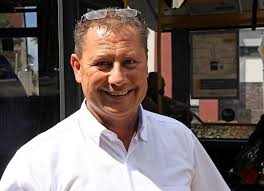 Kontaktiere unseren 
Ausbildungsleiter 
Andreas Plessow 
unter 03321 82 83 106
Noch 
Fragen?
Stellenausschreibungen unter www.havelbus.de/jobs-ausbildung
Bewerben?
Schicke Deine Bewerbung an 
Havelbus Verkehrsgesellschaft mbH
Herr Andreas Plessow
Ludwig-Jahn-Str. 1
14641 Nauen
oder per Mail an
andreas.plessow@havelbus.de
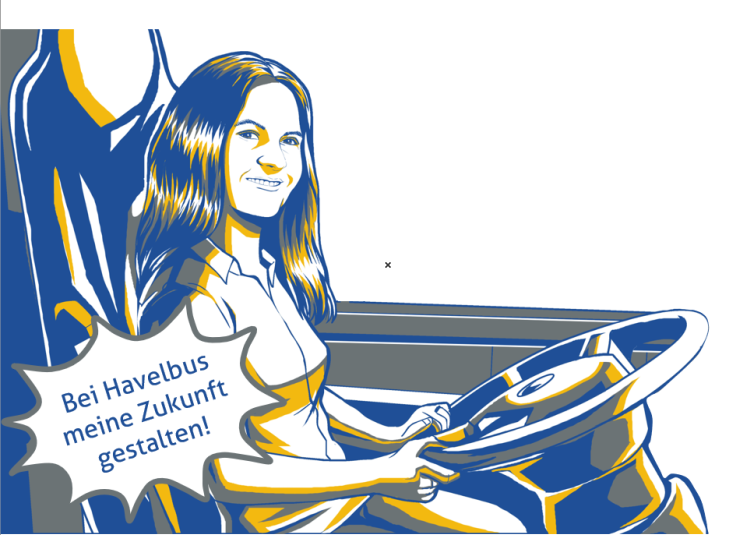 Wir freuen uns 
auf Dich!
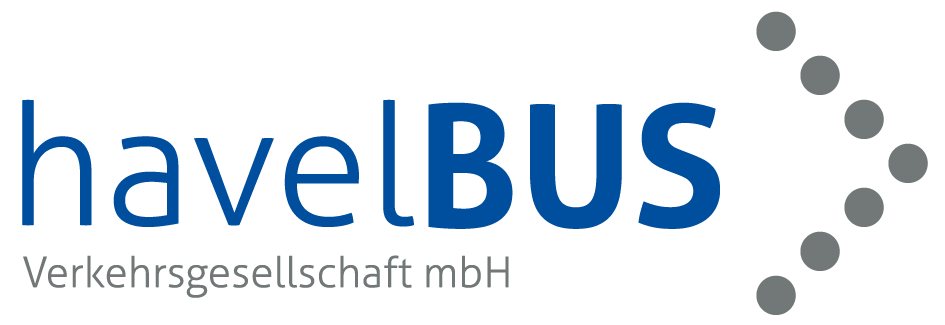